Micrograph Guidebook for Round Robin Exercise of Graptolite Reflectance
Xiaowei Zheng & Thomas Gentzis

Joint ICCP-TSOP meeting, Patras, Greece,  September 17-24, 2023
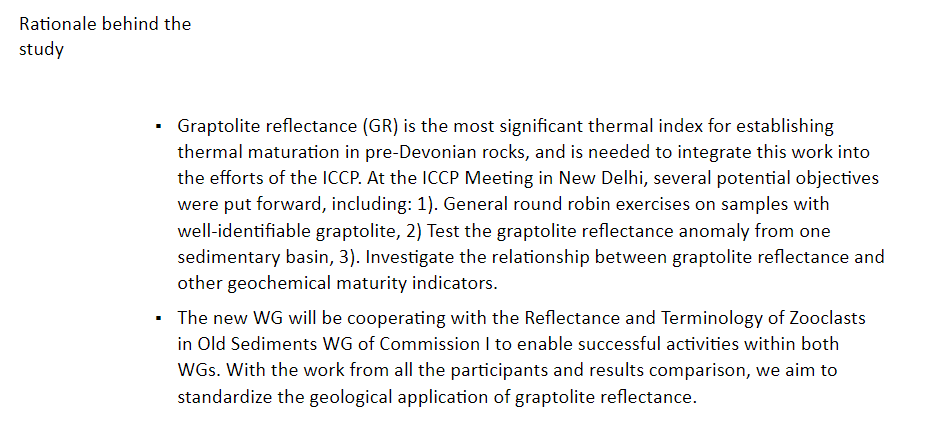 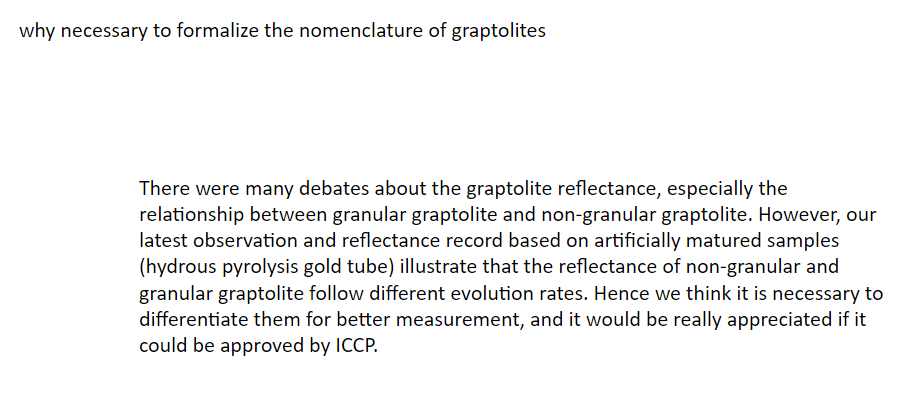 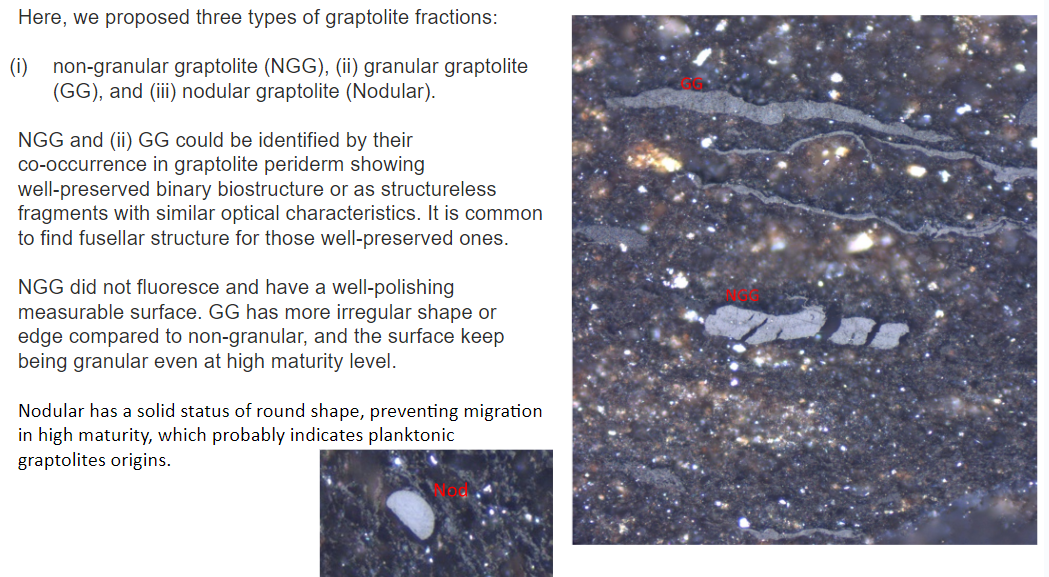 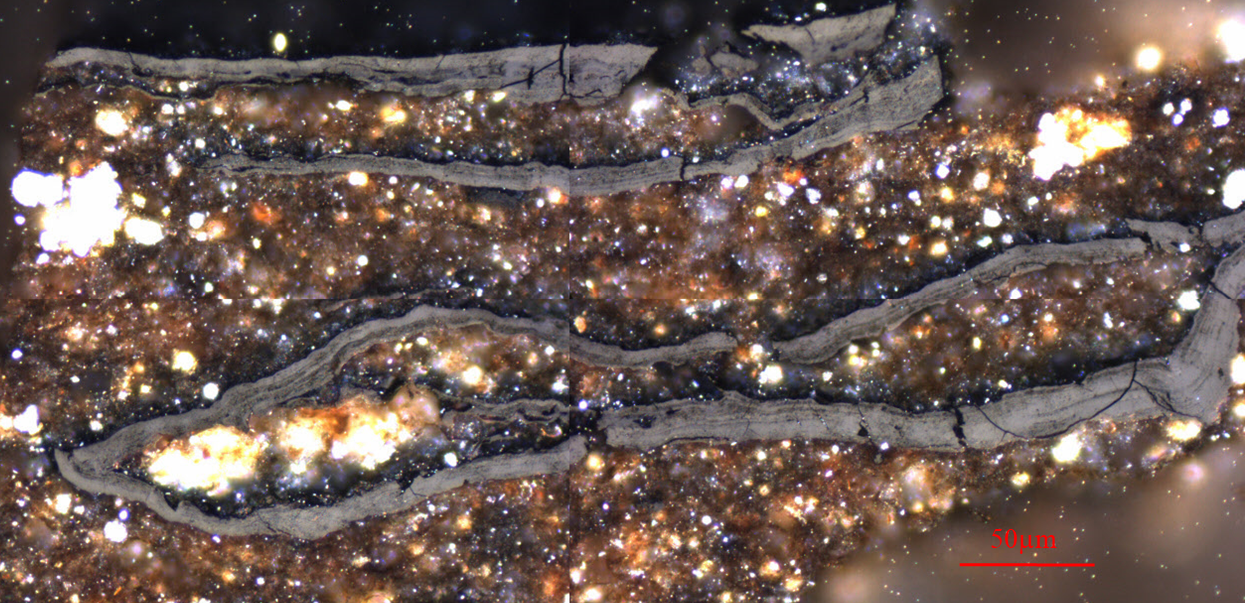 A
B
C
1
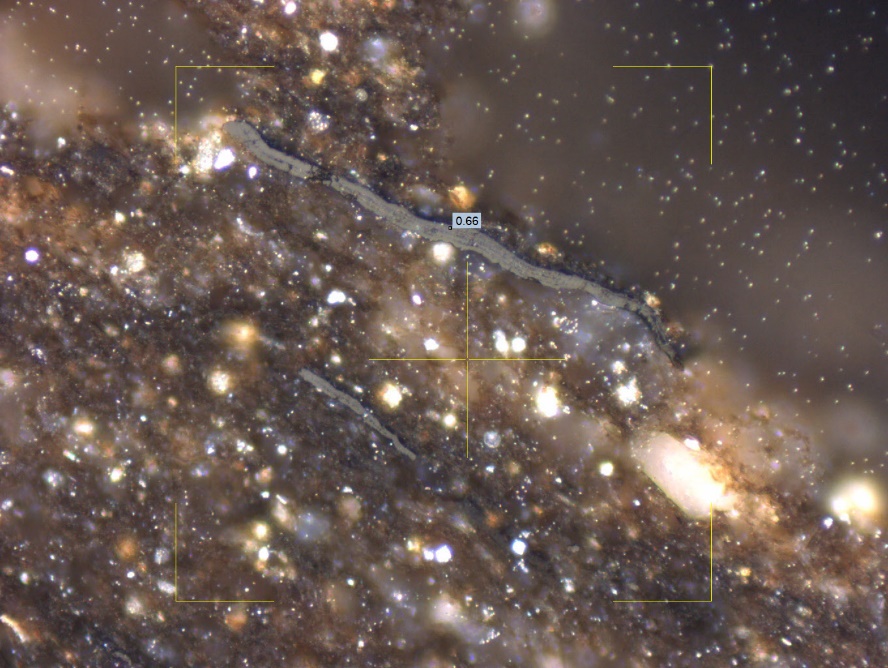 A
B
2
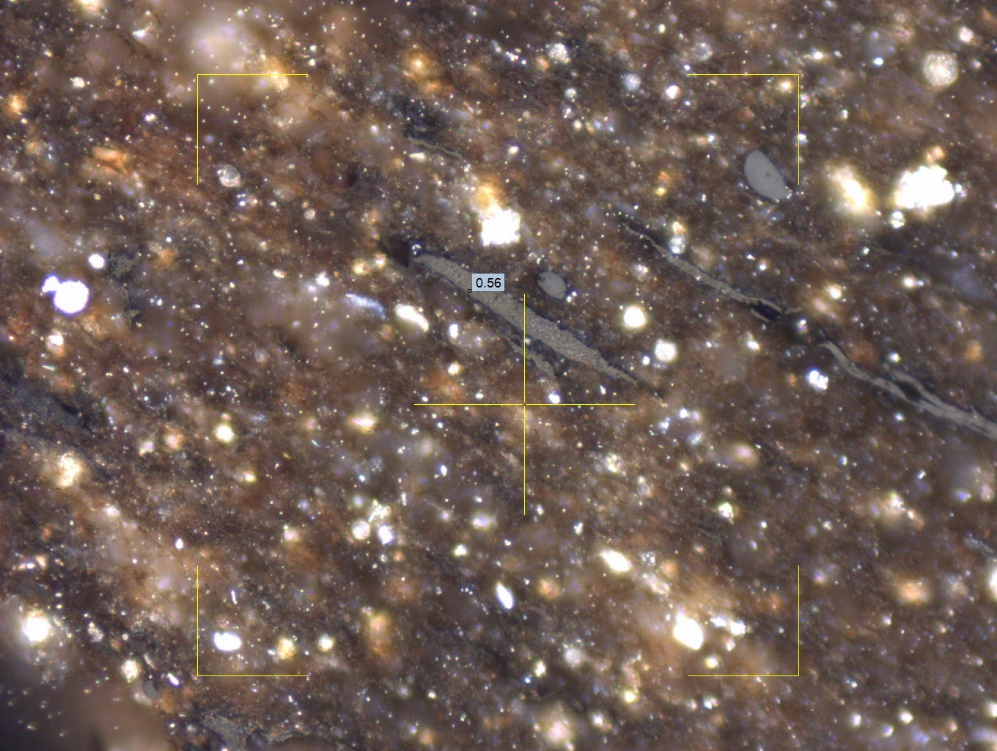 B
A
3
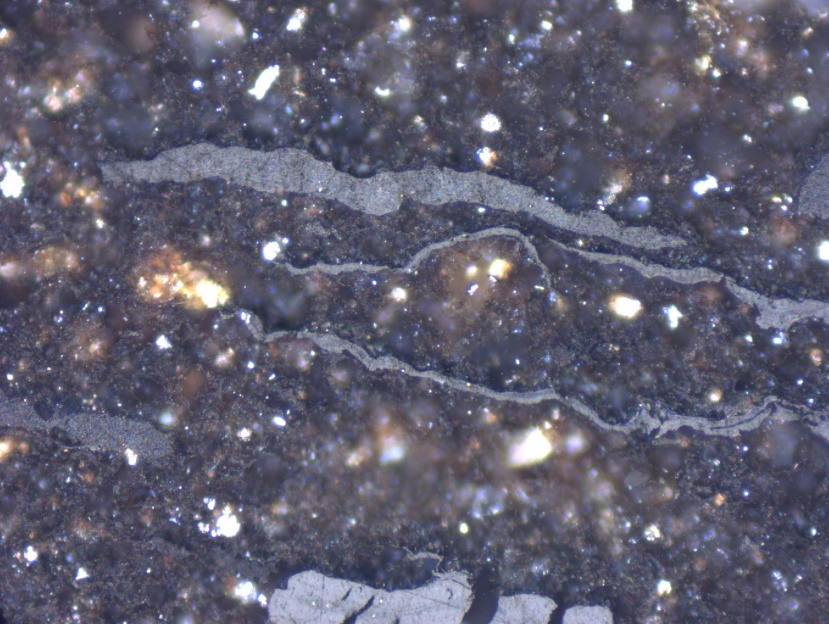 B
A
C
4
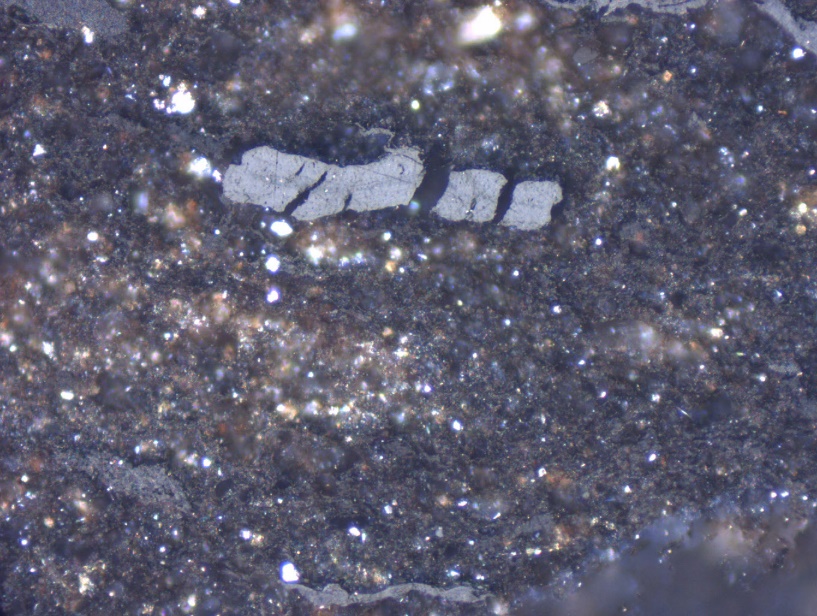 5
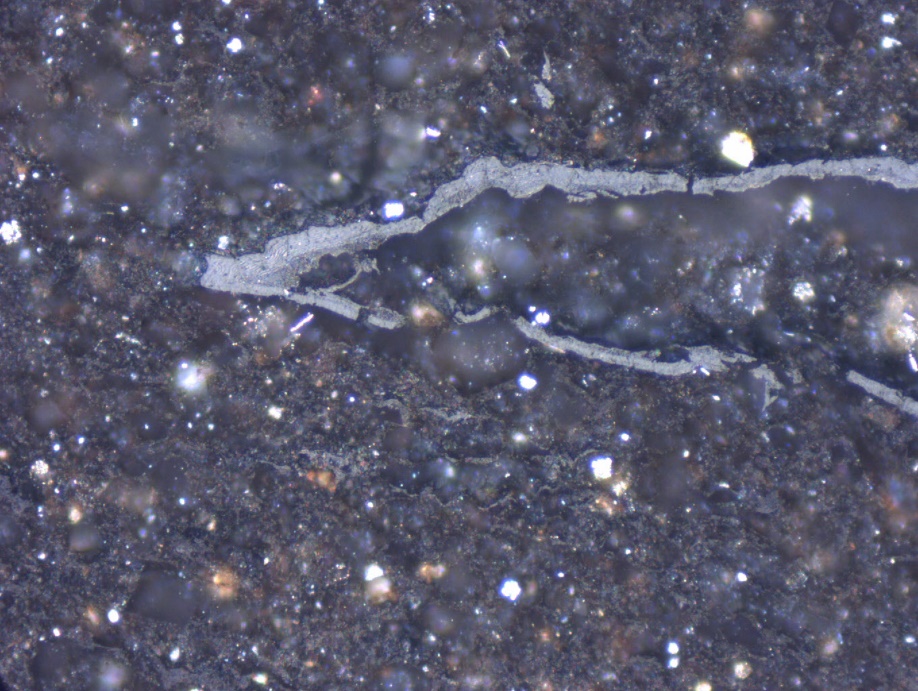 B
A
6
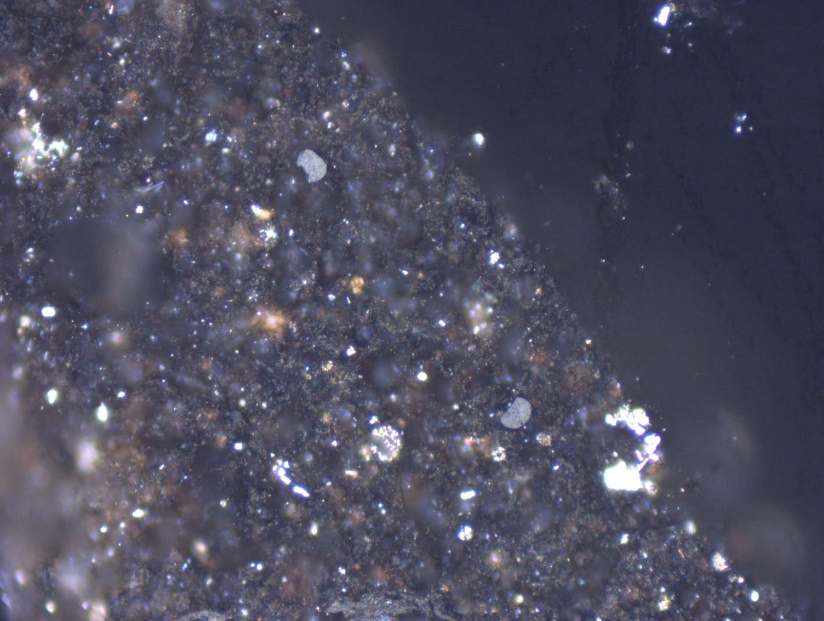 7
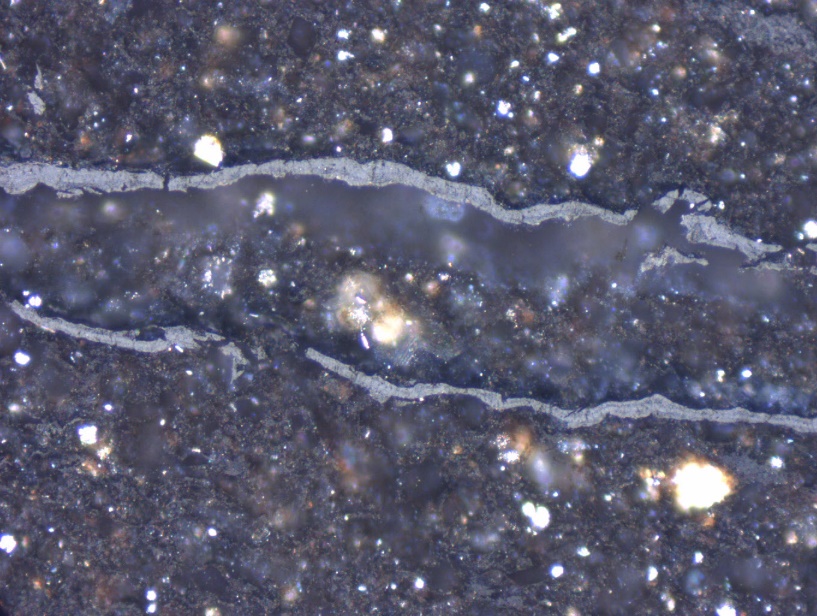 8
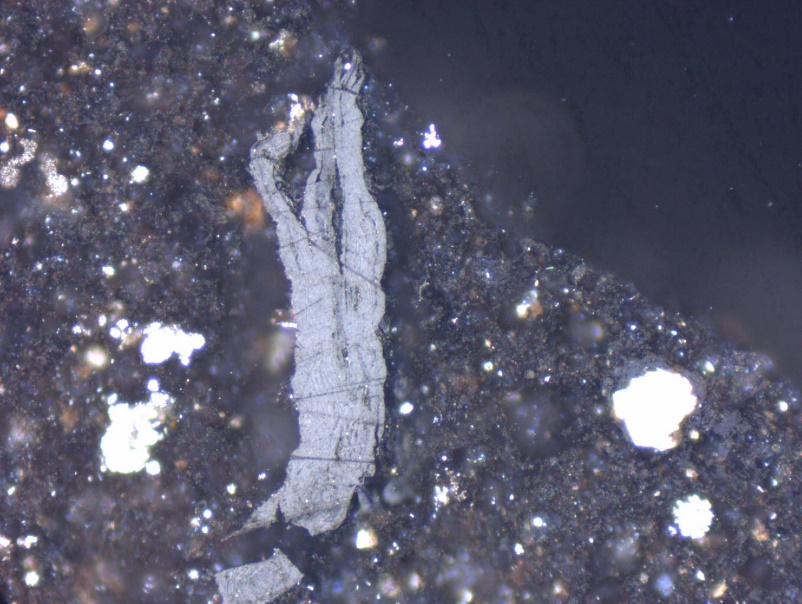 A
B
9
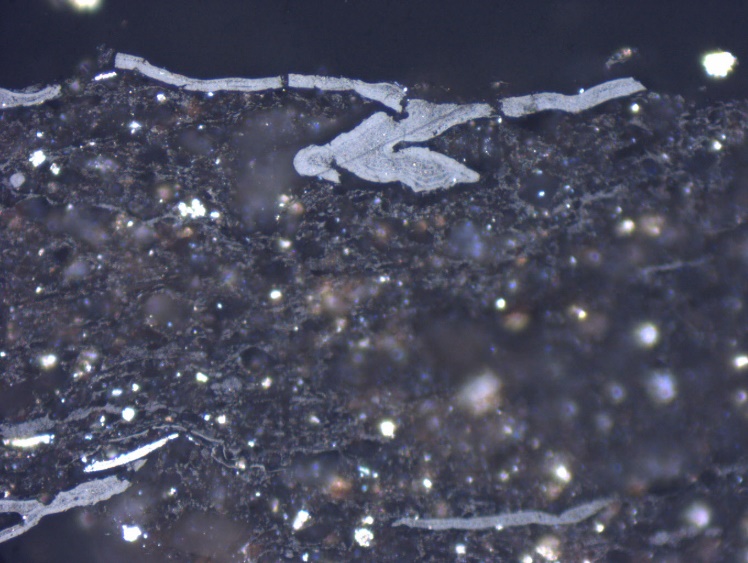 A
B
10
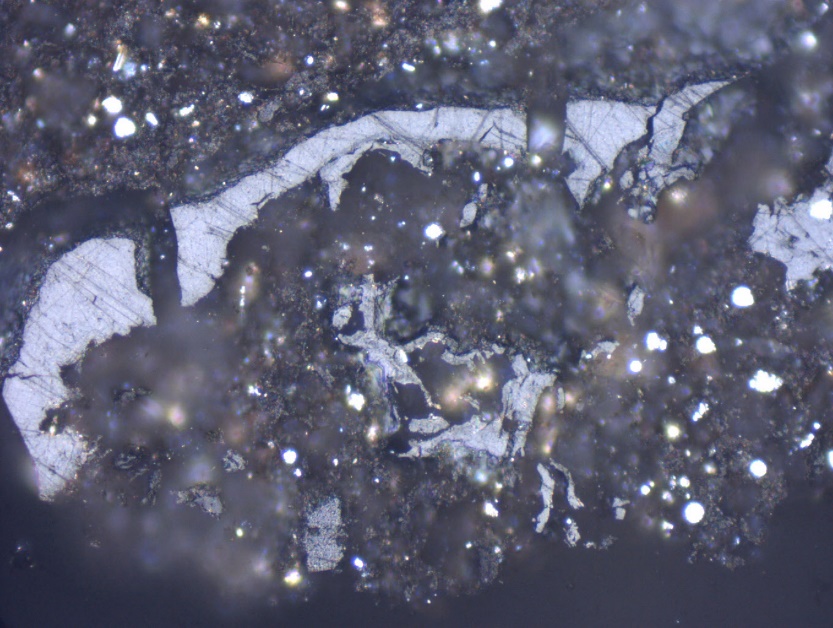 B
A
11
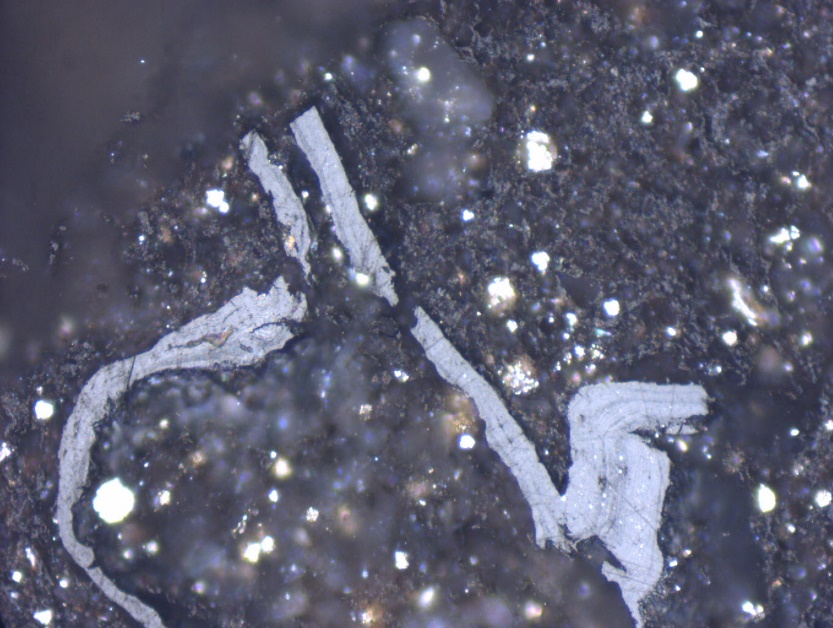 A
C
B
12
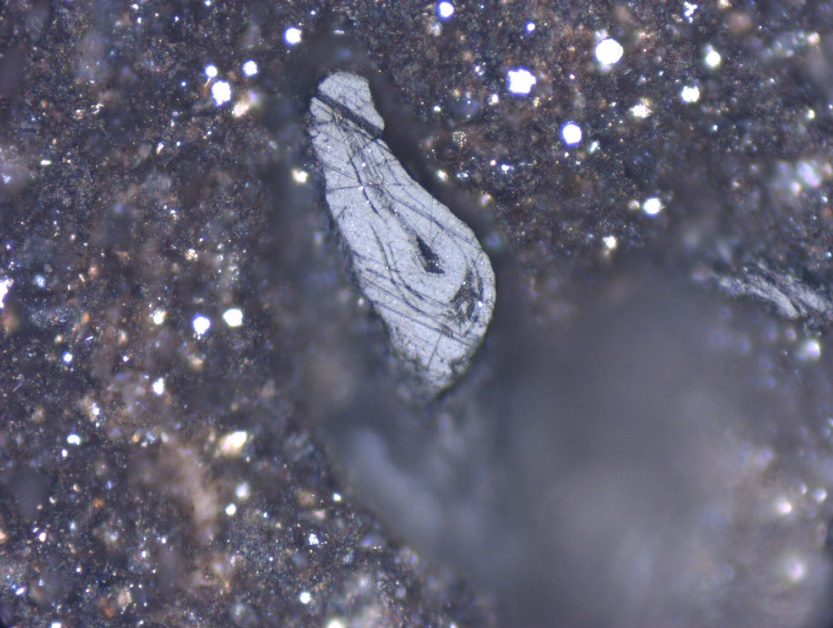 A
B
13
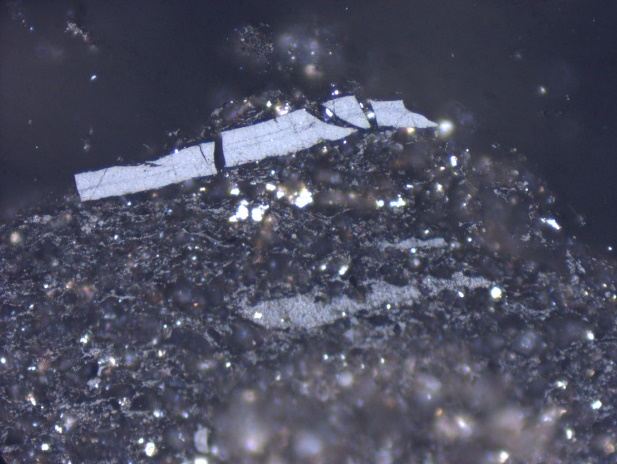 B
A
14
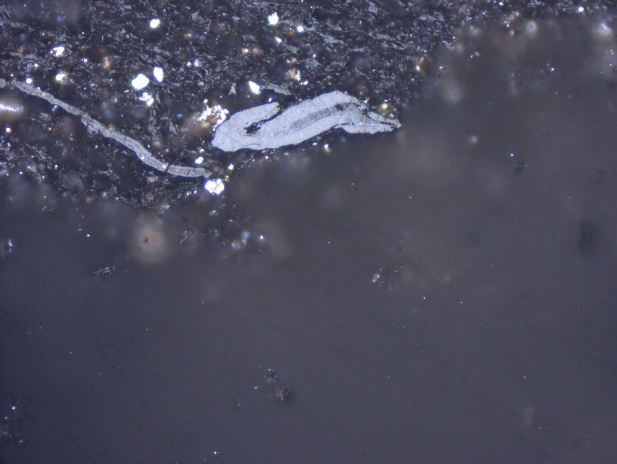 15
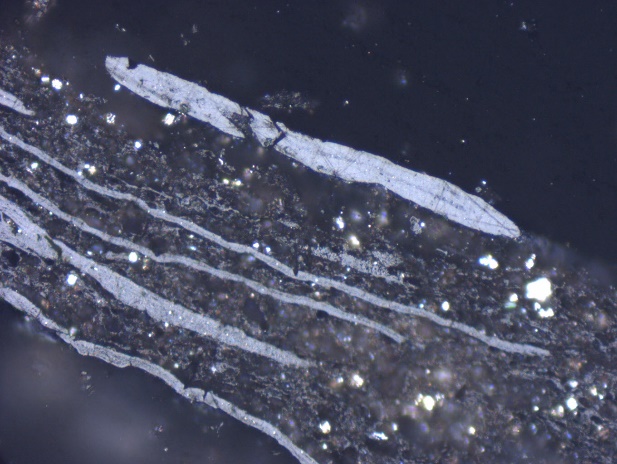 B
C
A
16
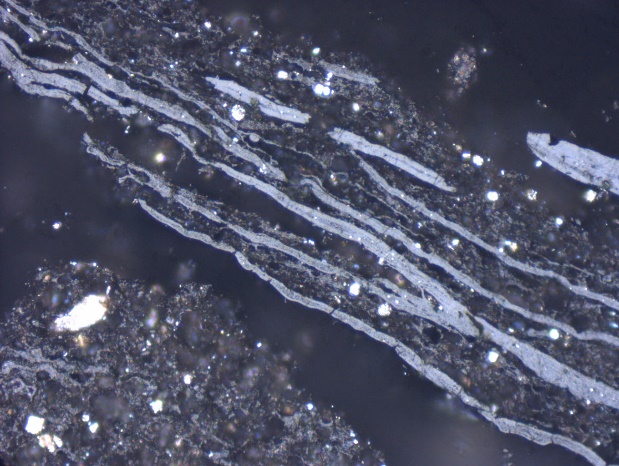 A
B
17
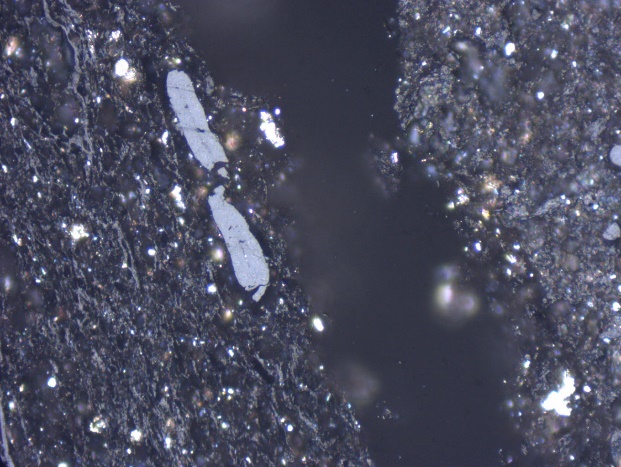 18
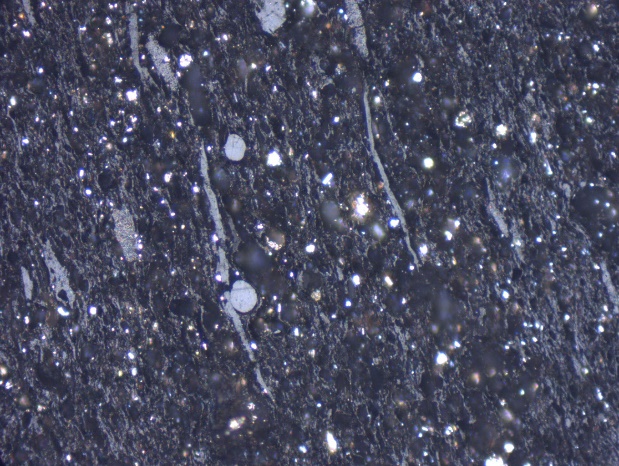 19
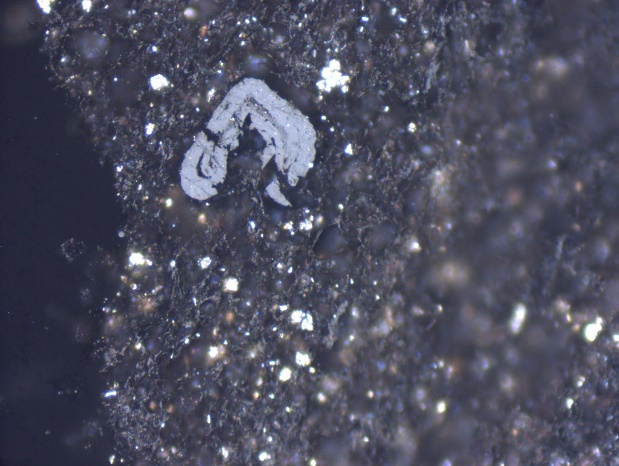 20
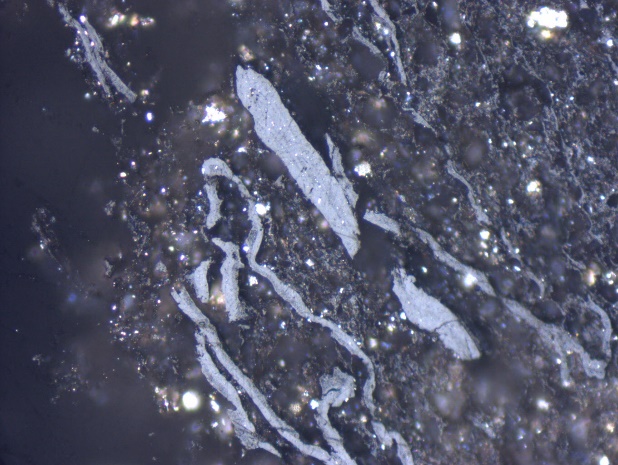 A
B
21
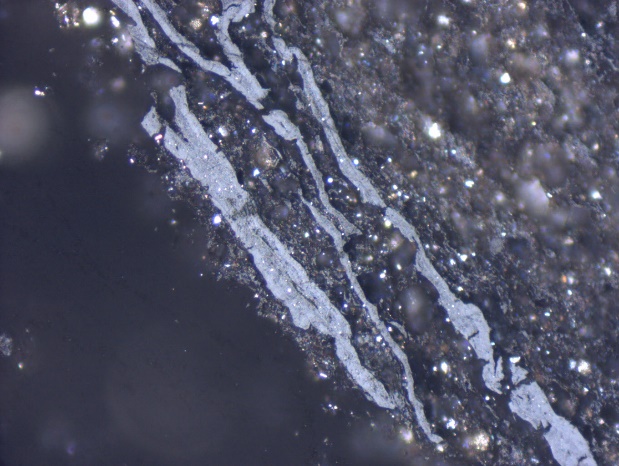 22
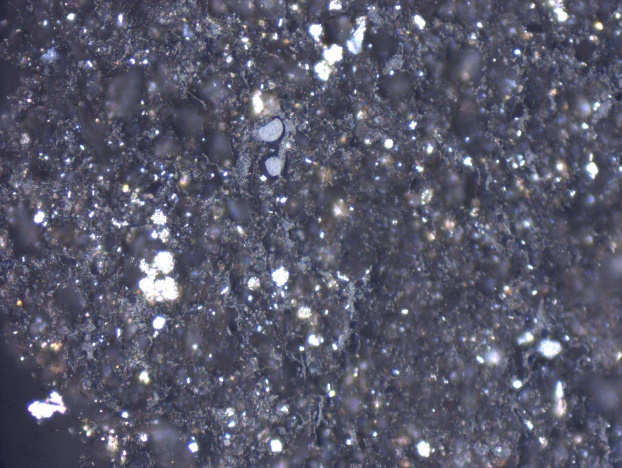 23
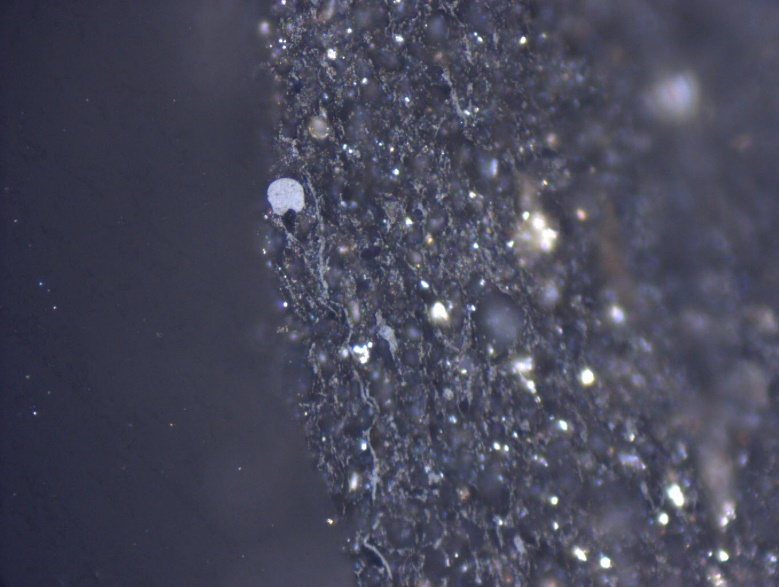 24
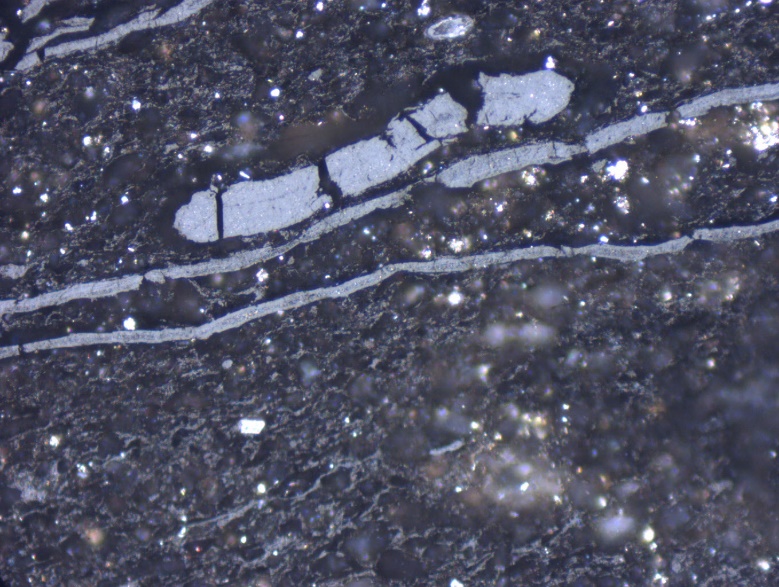 B
A
25
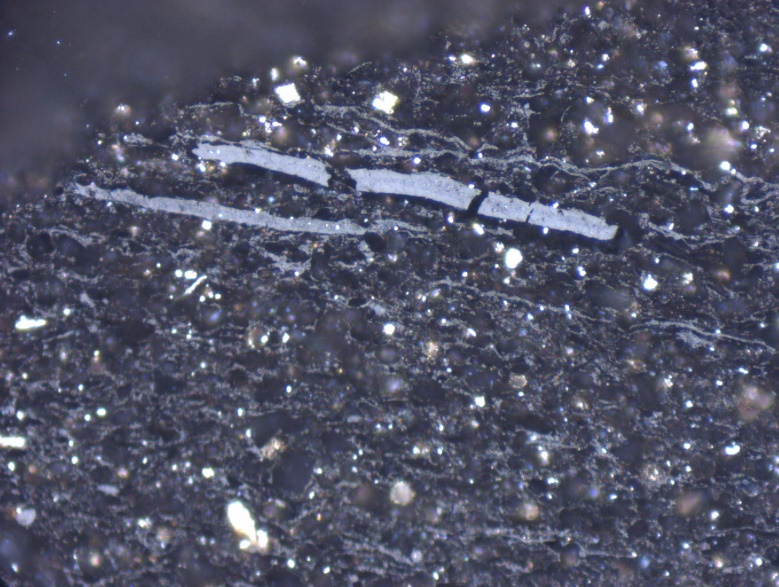 26
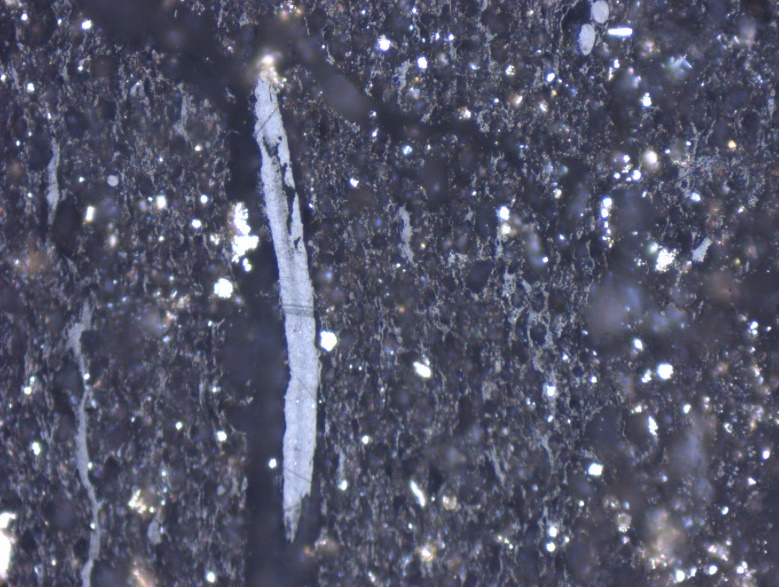 27
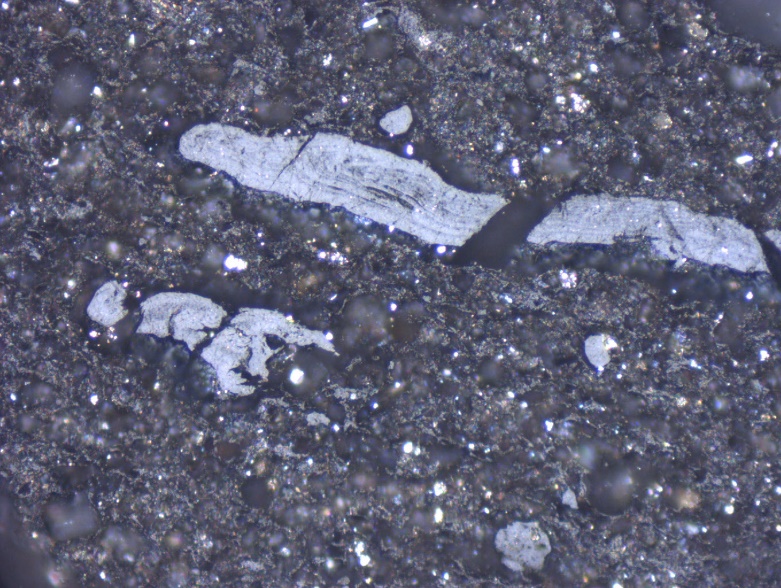 B
A
28
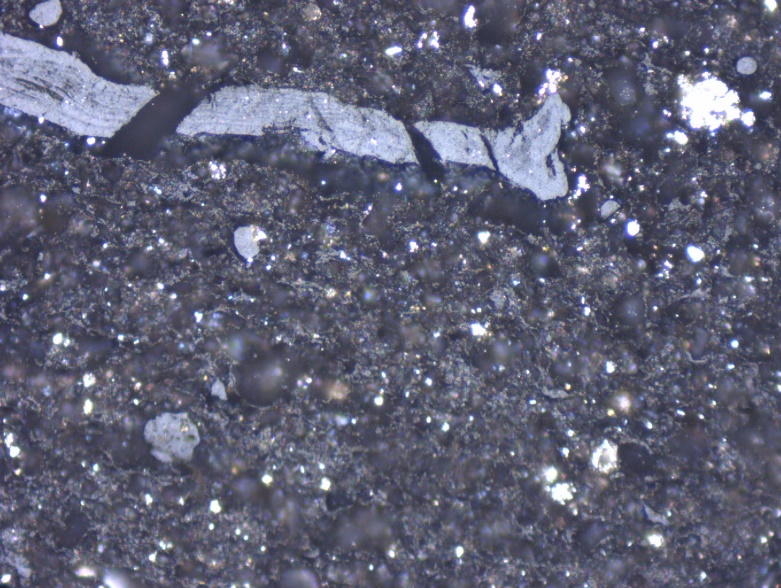 A
B
29
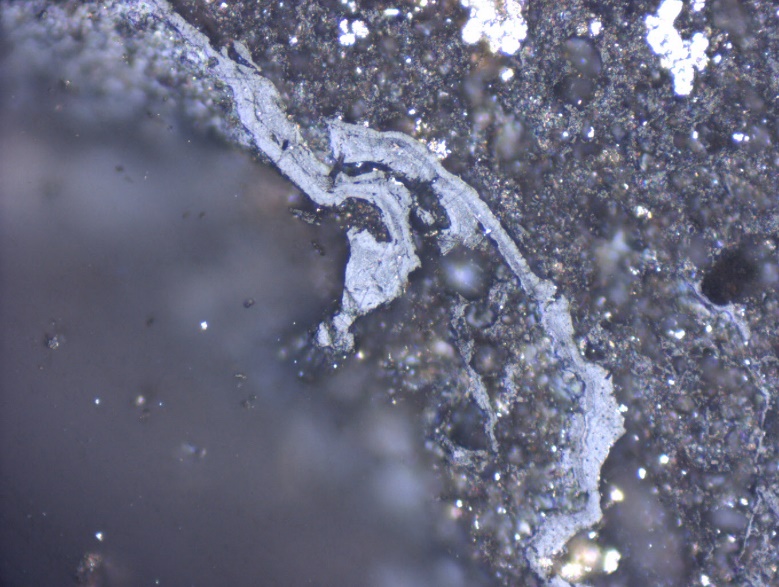 A
B
30
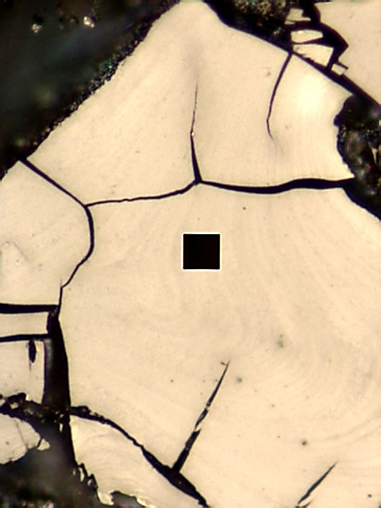 A
B
31
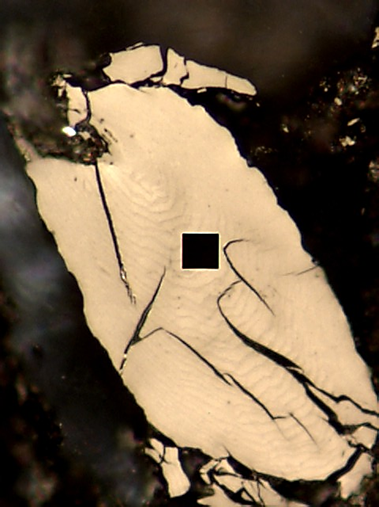 A
C
B
32
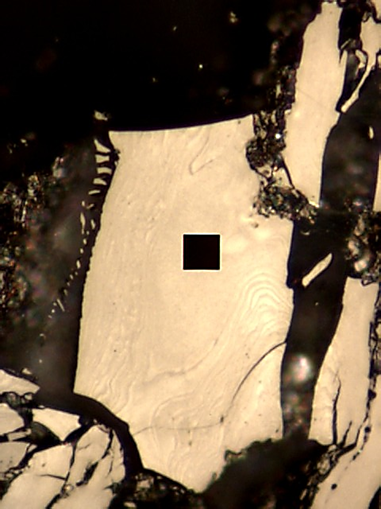 A
B
C
33
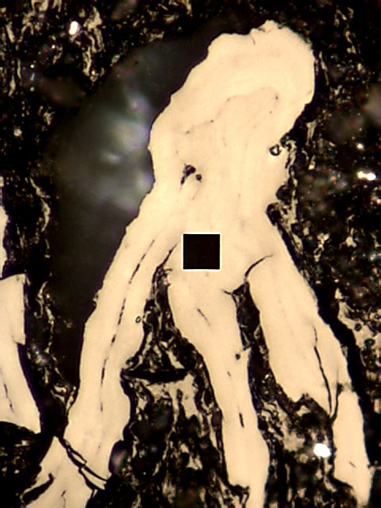 A
B
34
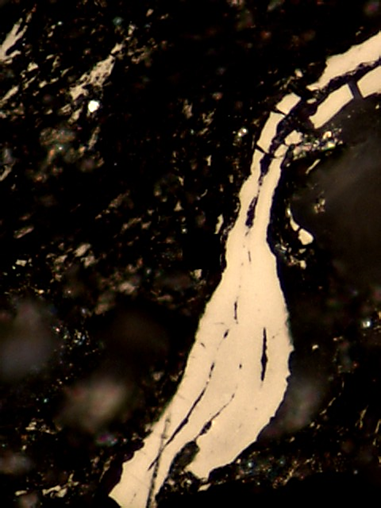 35
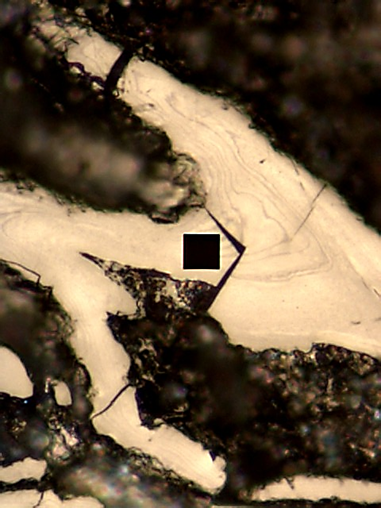 C
A
B
36
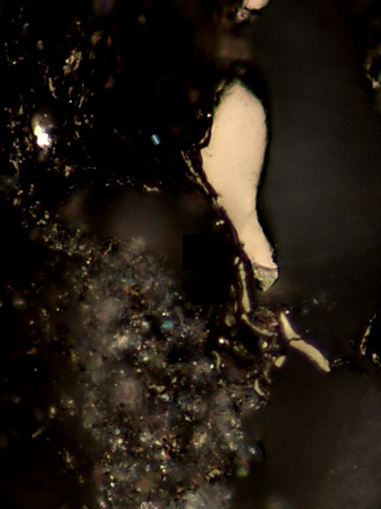 37
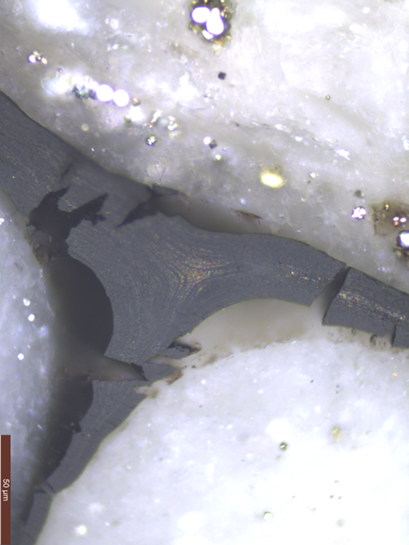 A
B
38
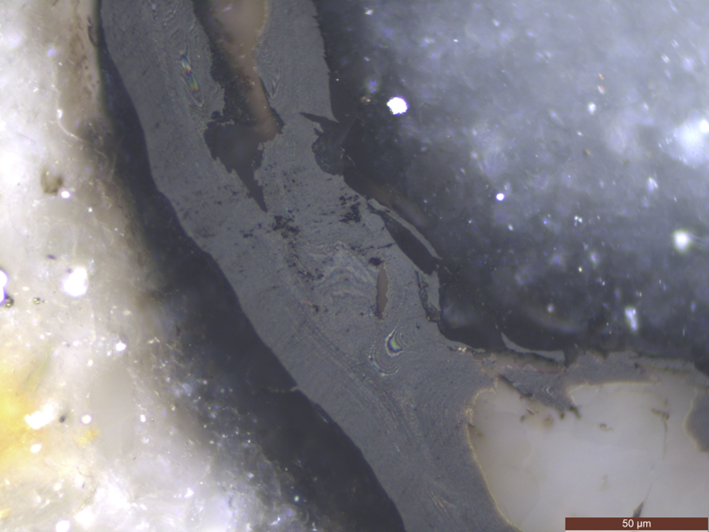 A
B
39
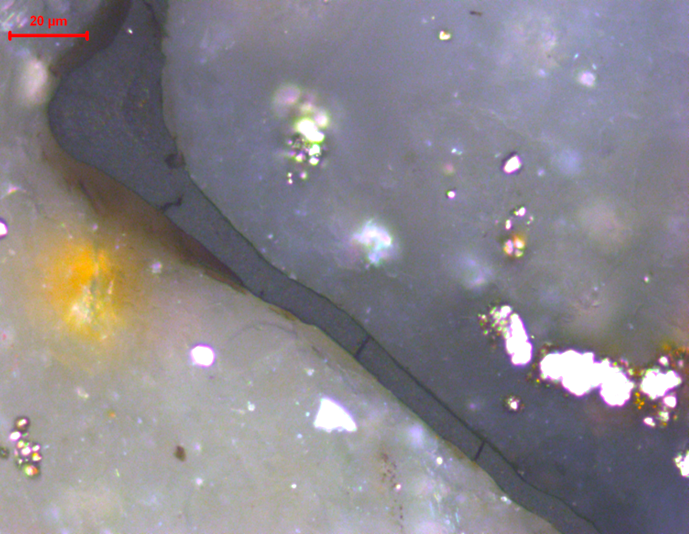 A
B
40
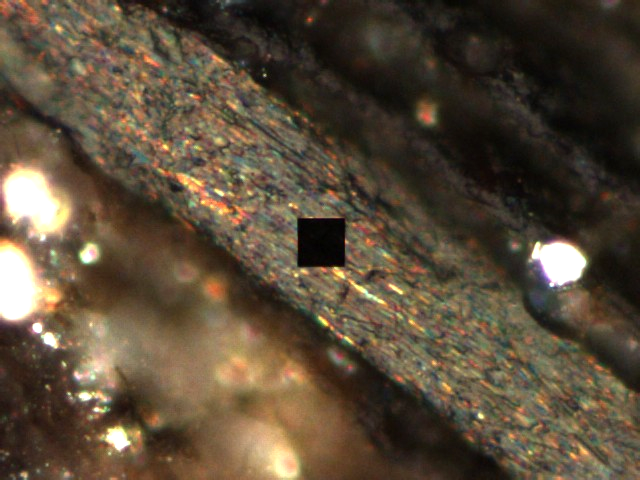 A
B
41
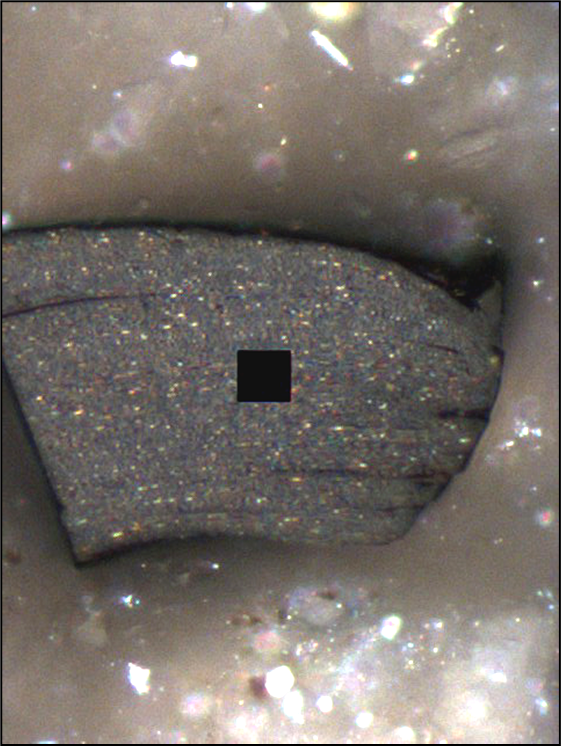 B
A
42
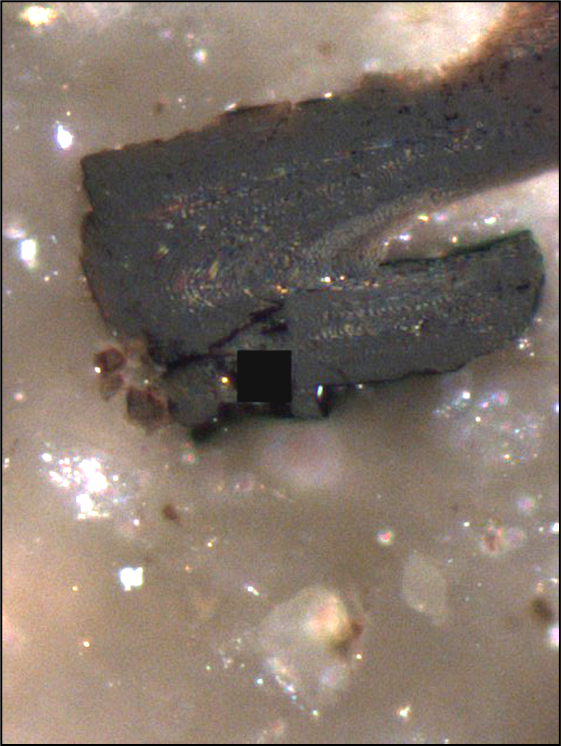 B
A
43
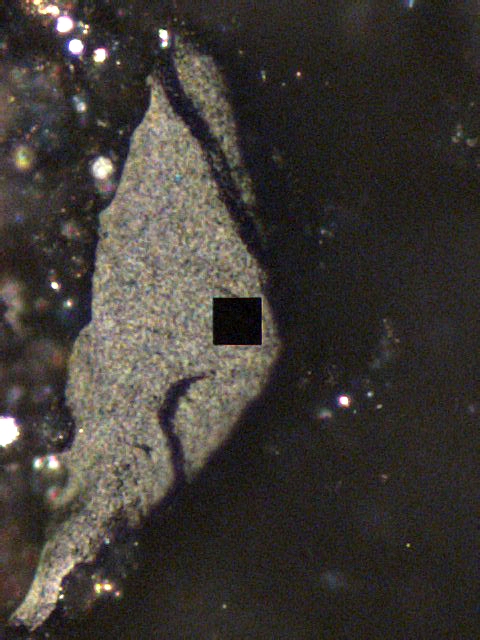 44
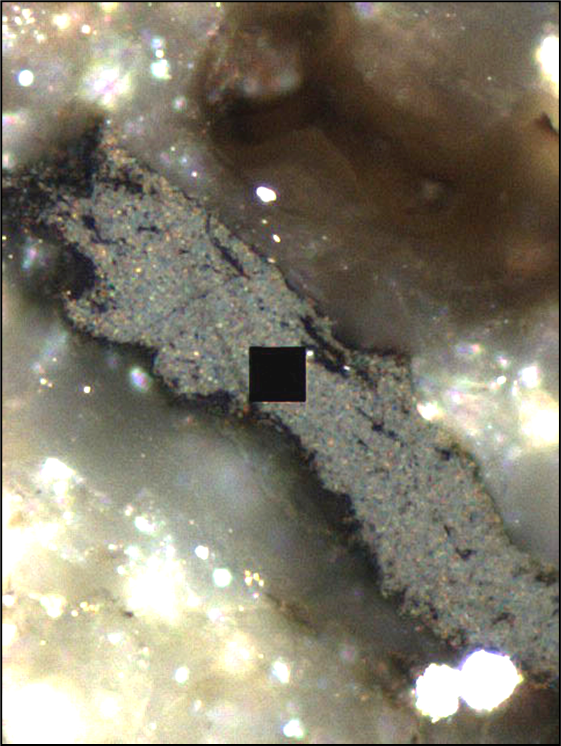 A
B
45
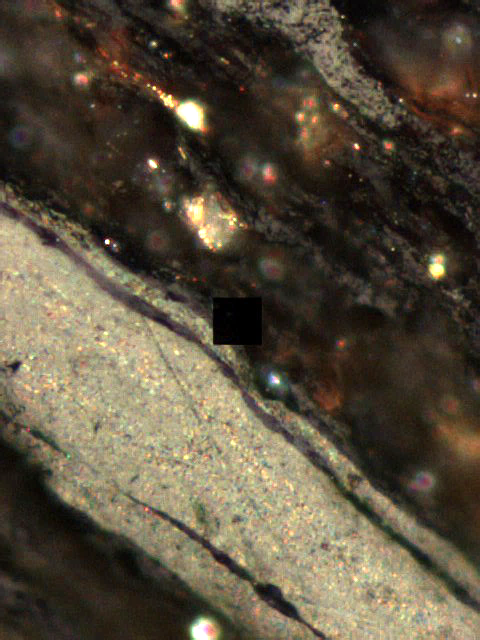 A
B
46
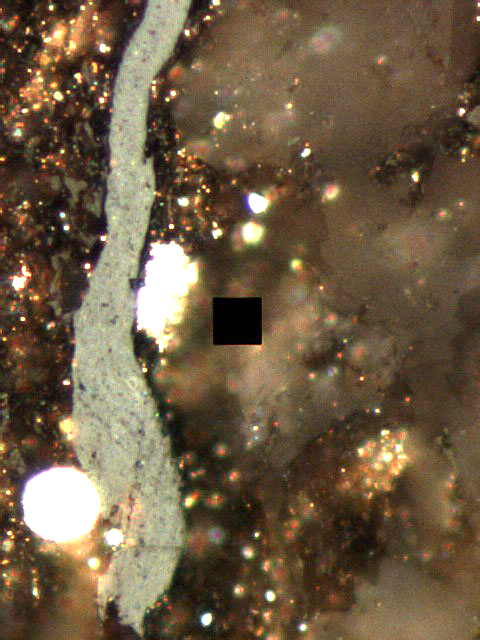 A
B
47
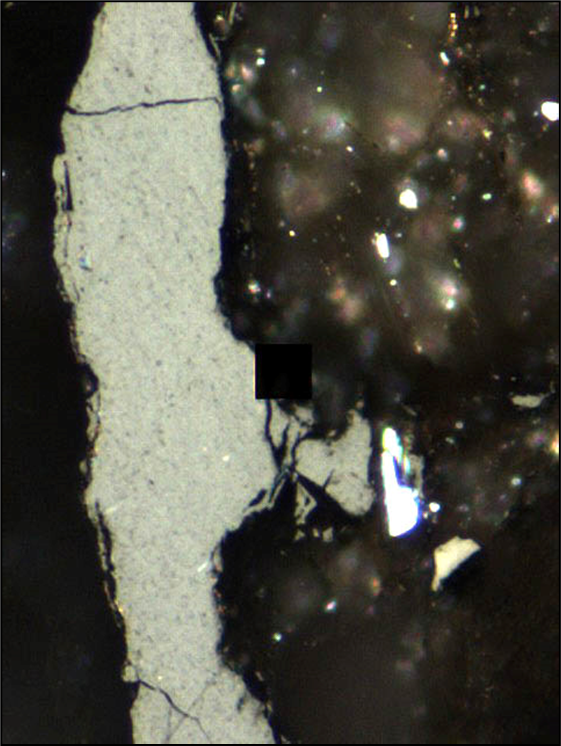 A
B
48
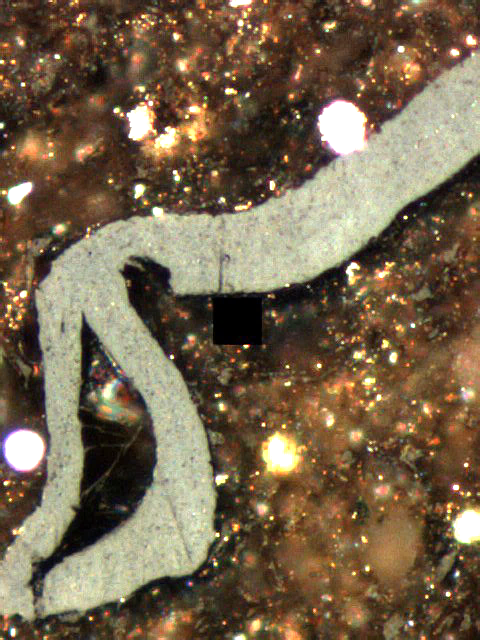 A
B
49
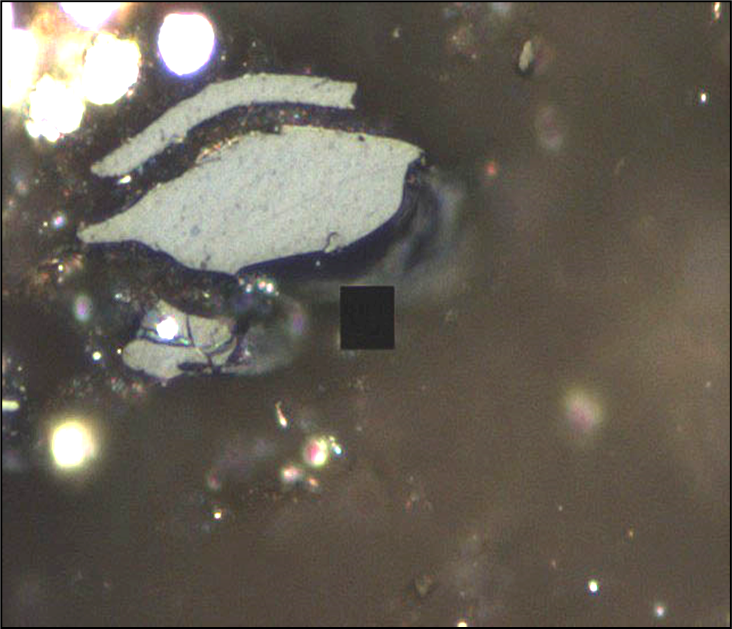 50
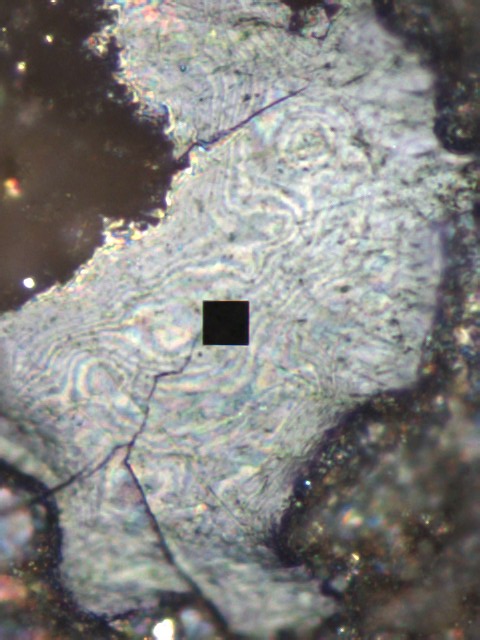 A
B
C
51
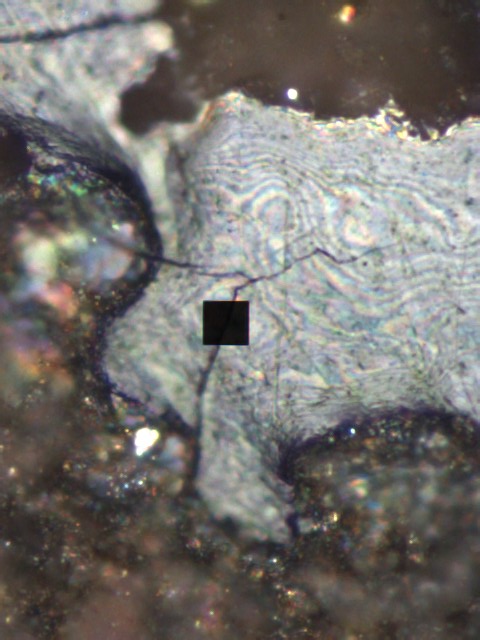 B
A
C
52
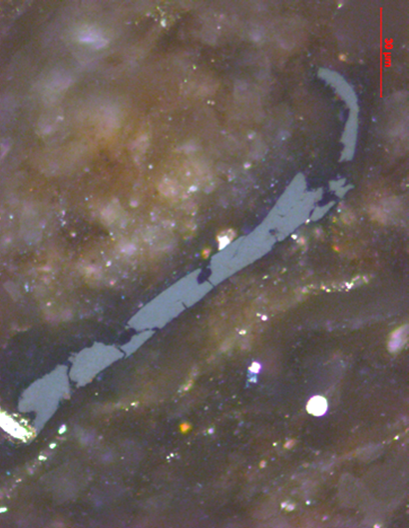 B
A
53
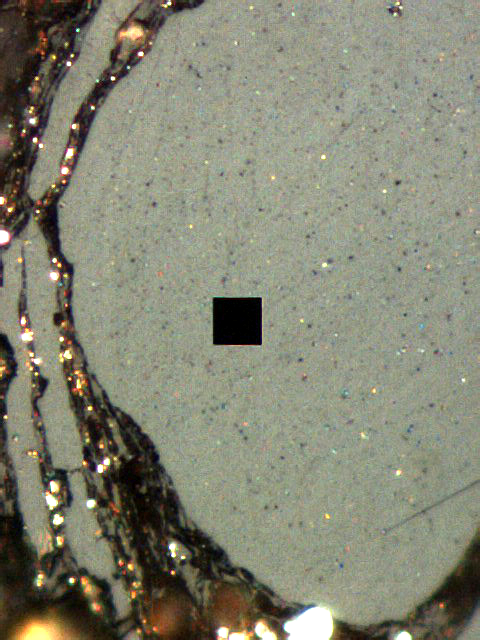 A
B
54
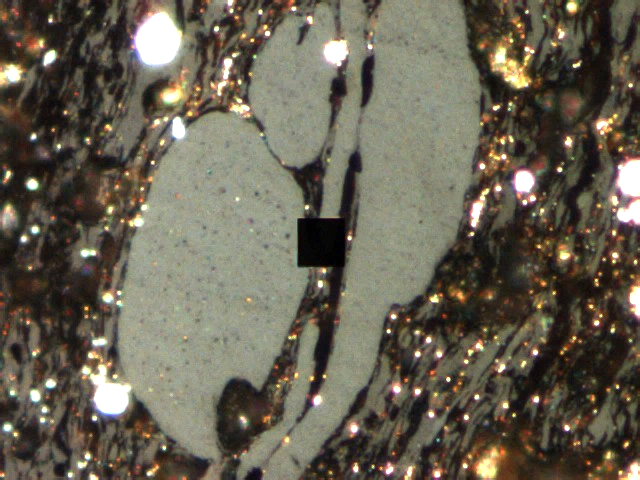 B
A
55
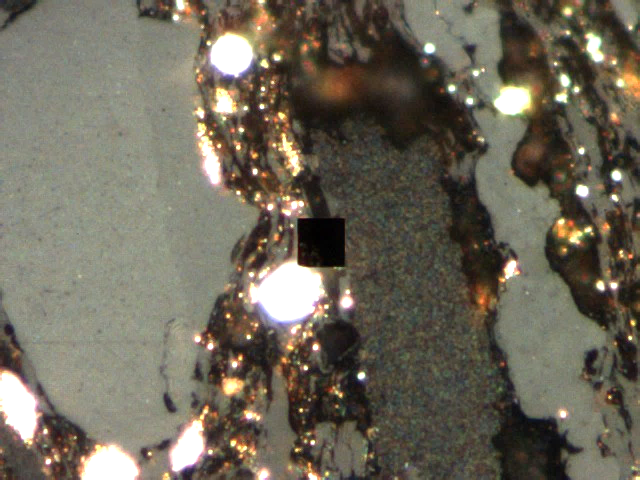 A
C
B
56
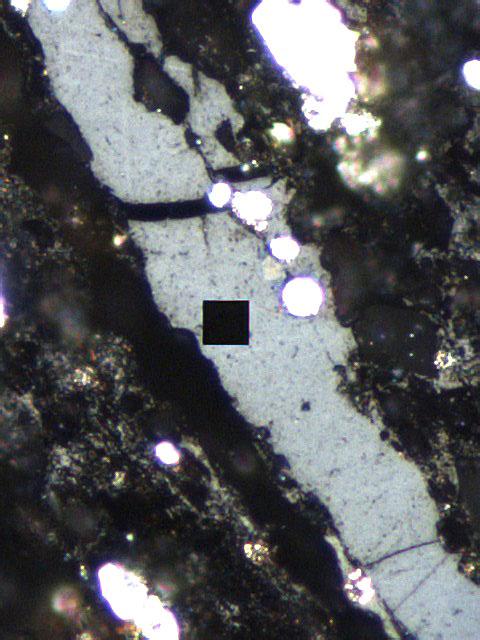 A
B
57
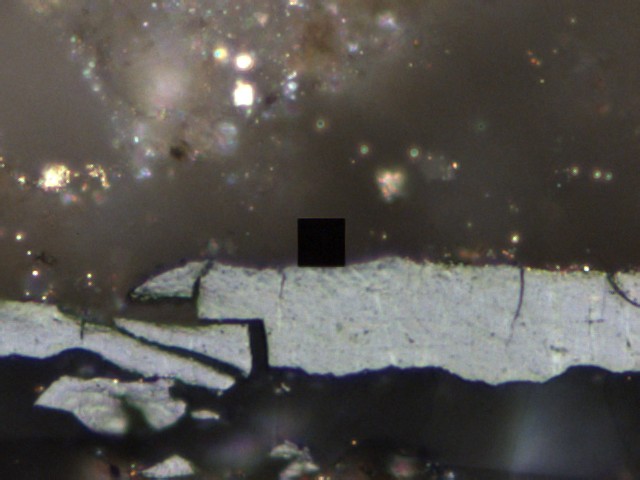 58
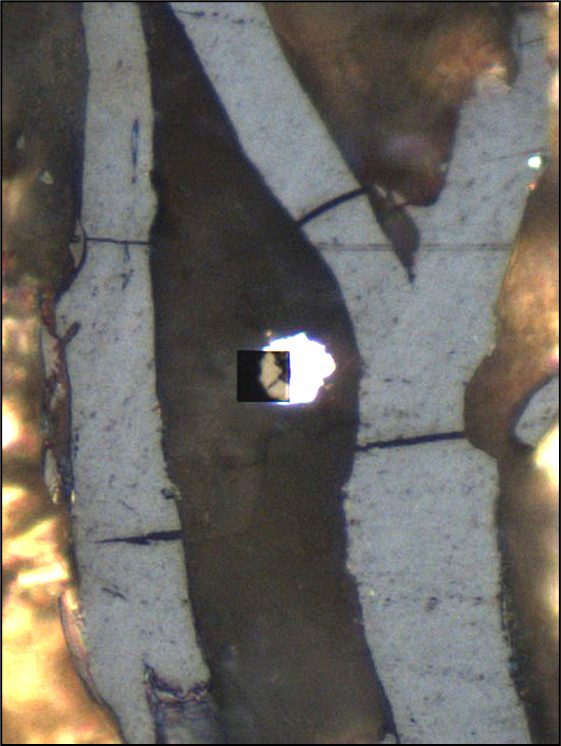 B
A
C
59
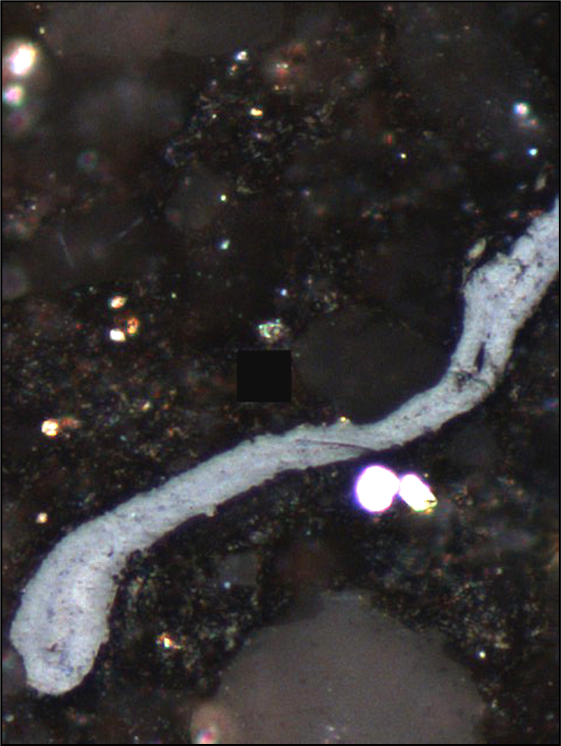 A
B
60
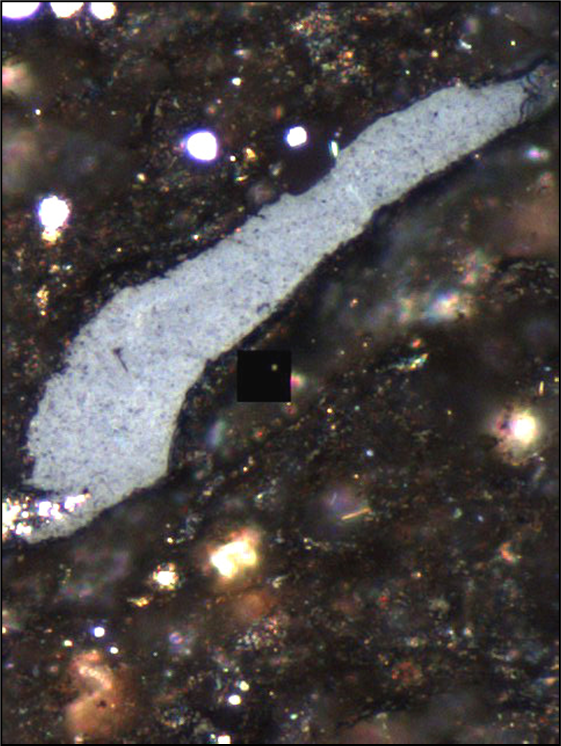 61
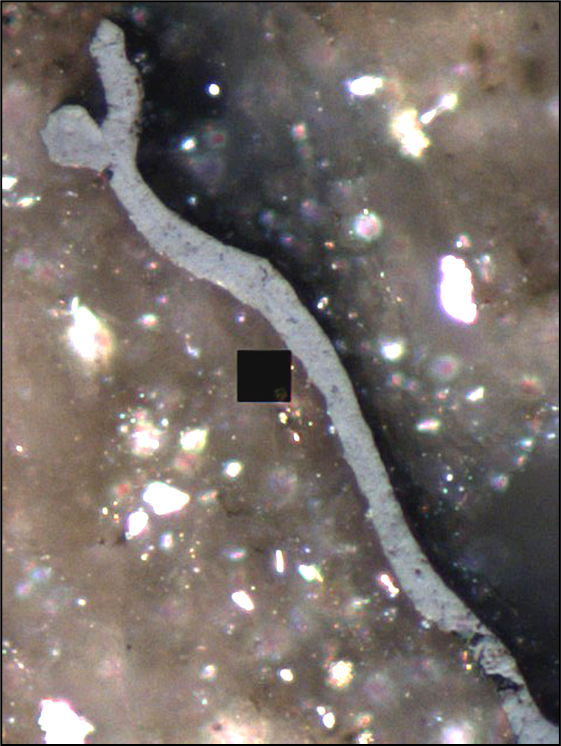 62
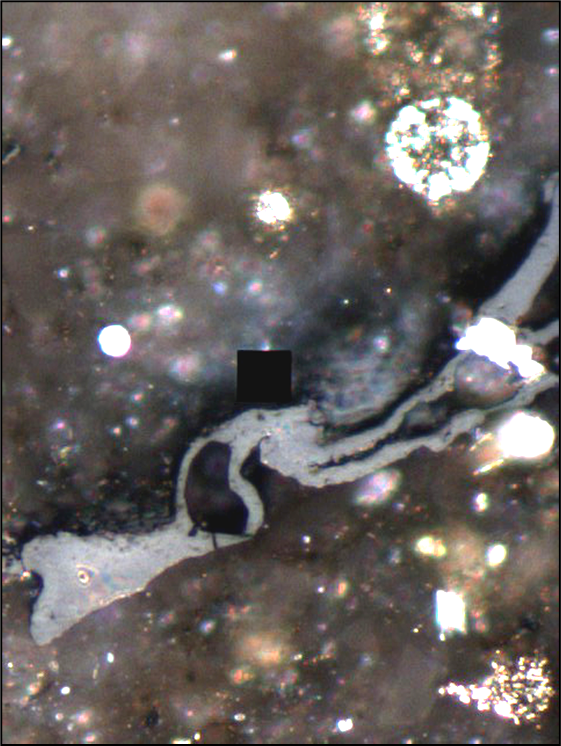 63
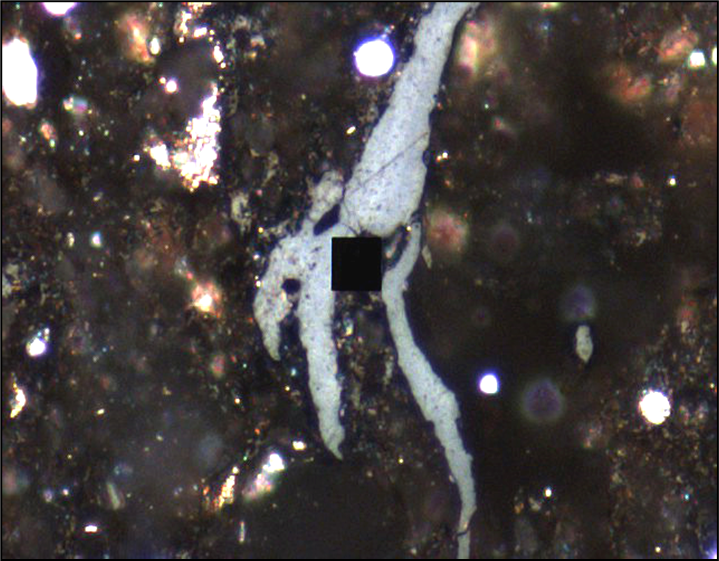 64
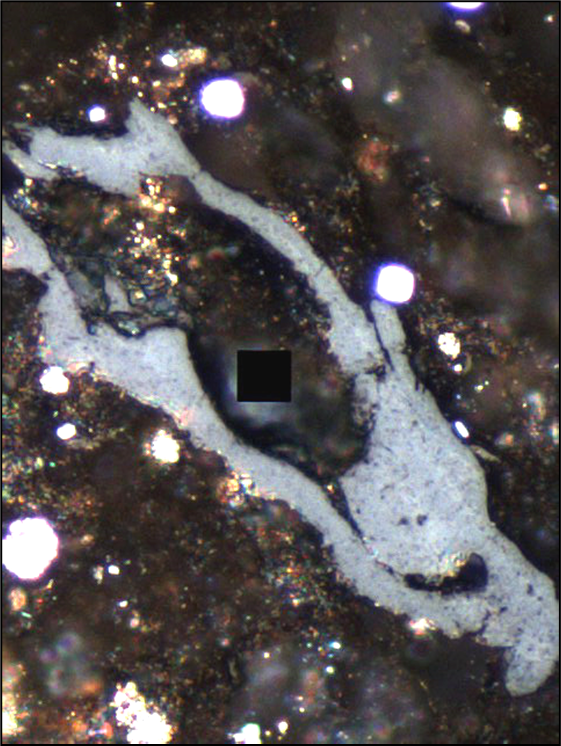 65
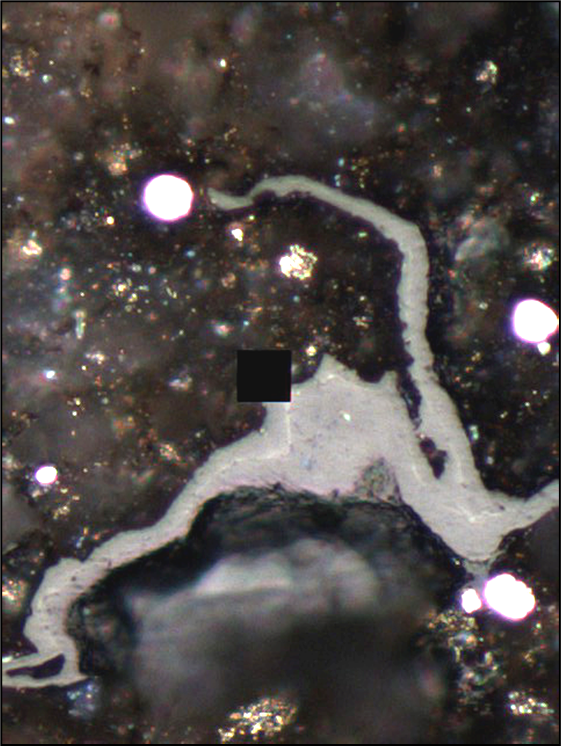 66
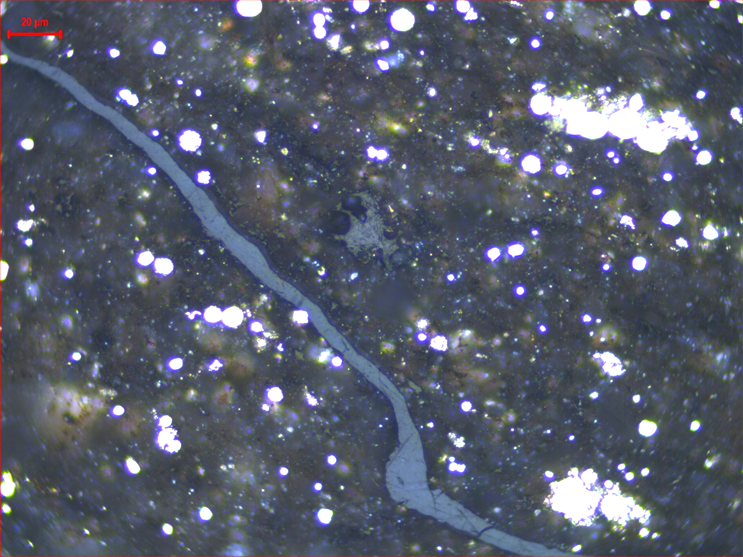 67
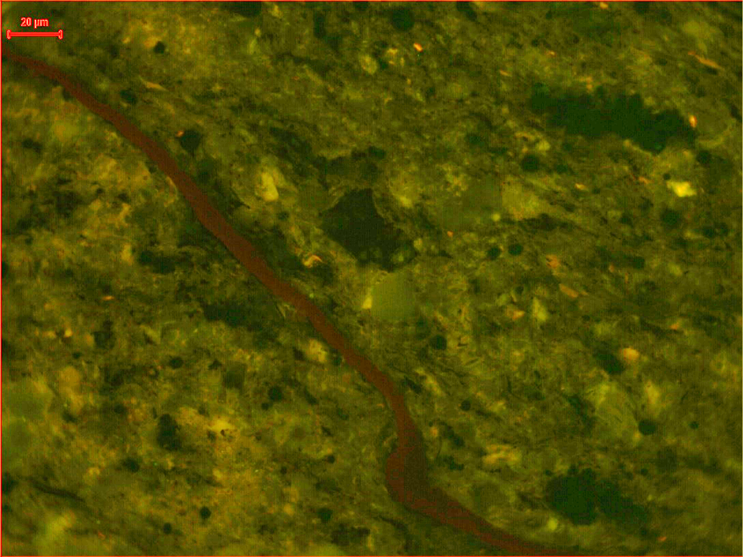 68
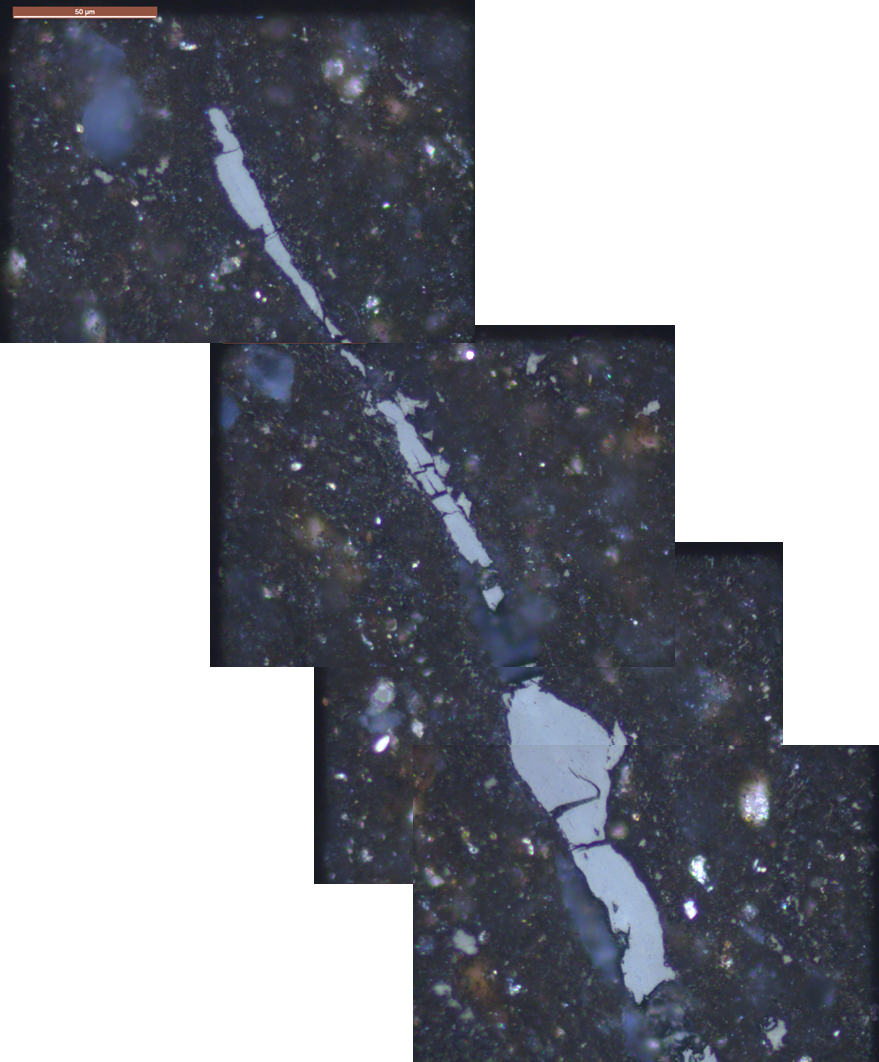 69
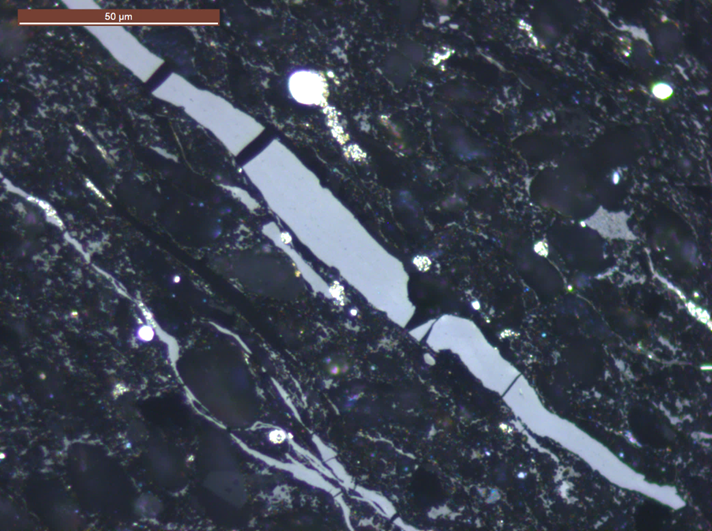 A
B
70
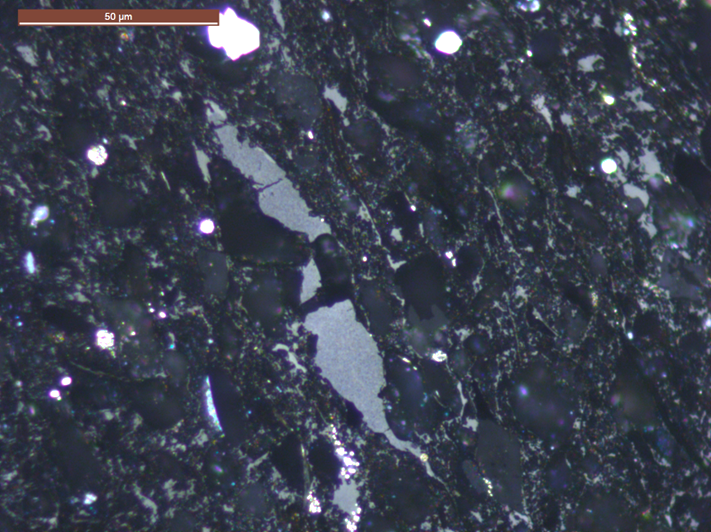 A
B
71
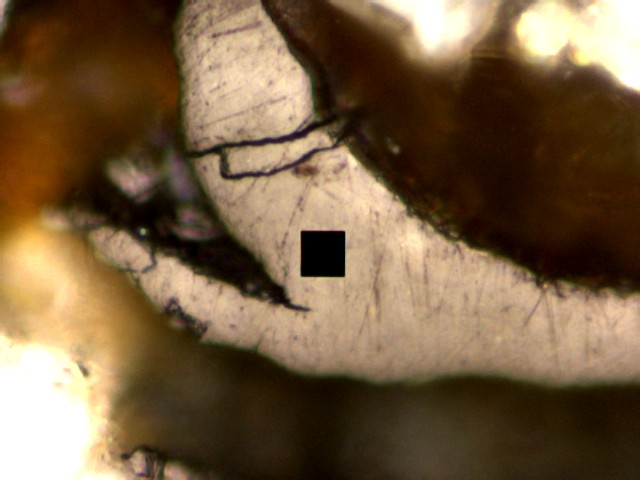 A
B
72
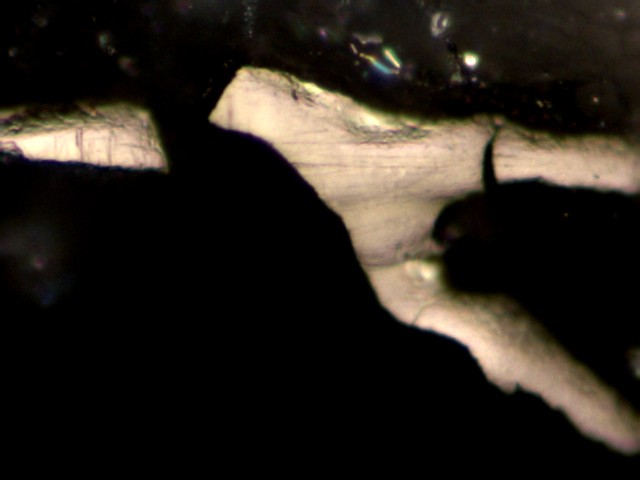 73
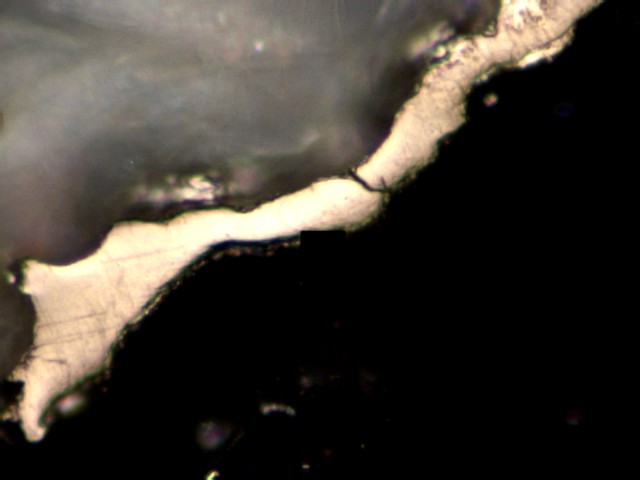 ‹#›
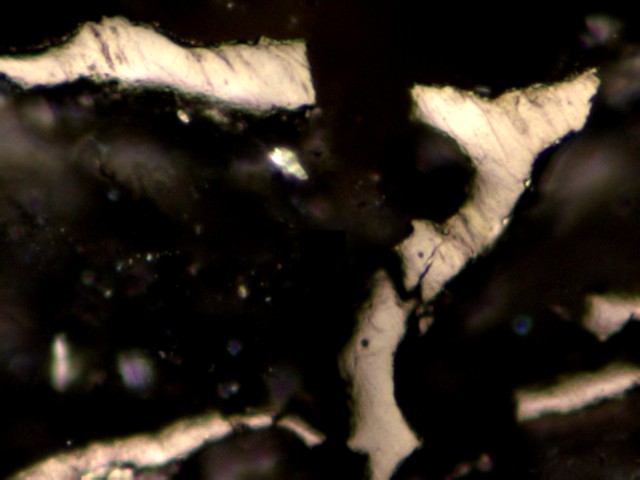 A
B
74
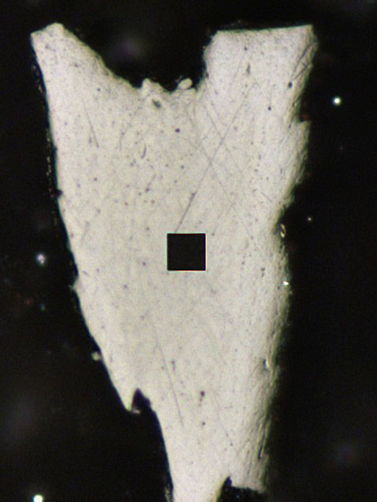 A
B
75
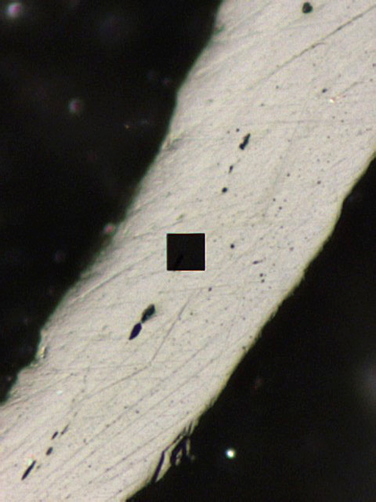 76
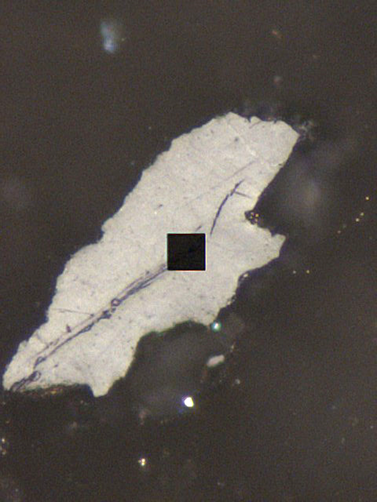 77
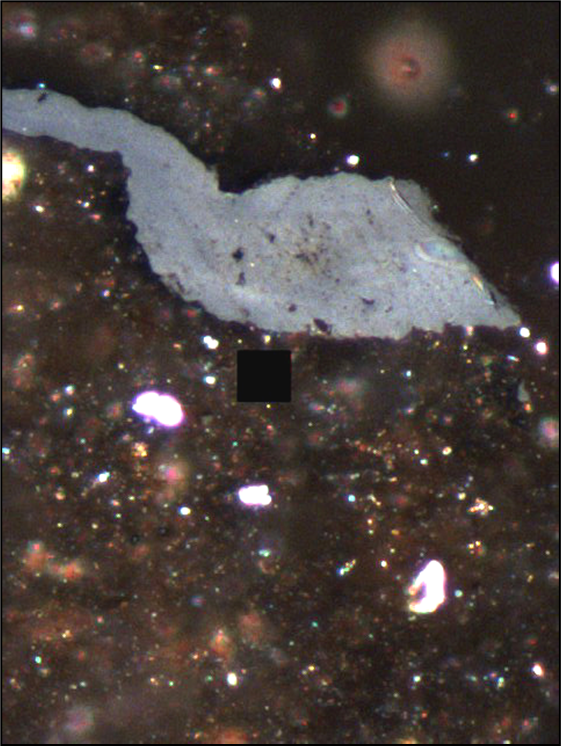 78
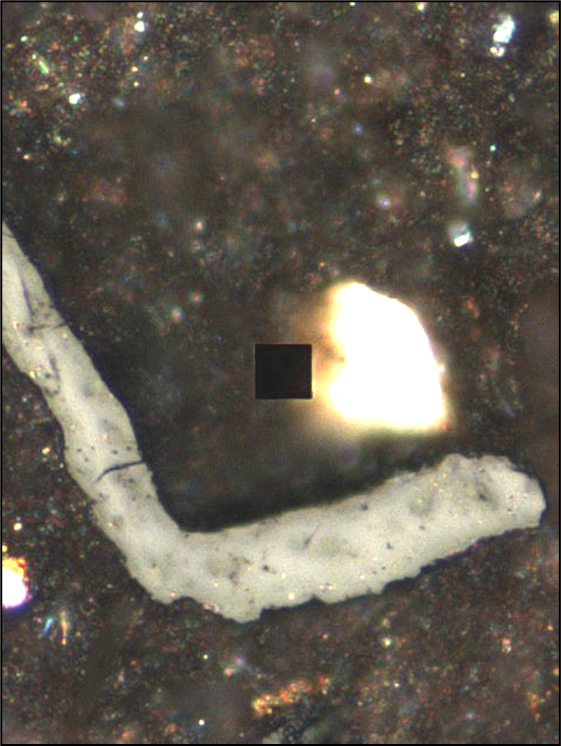 79
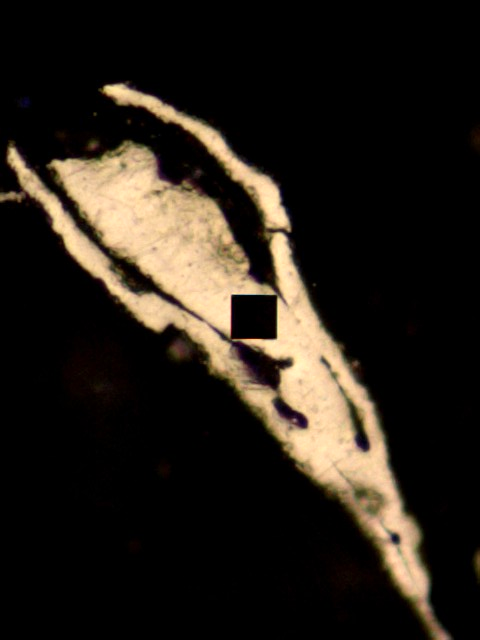 80
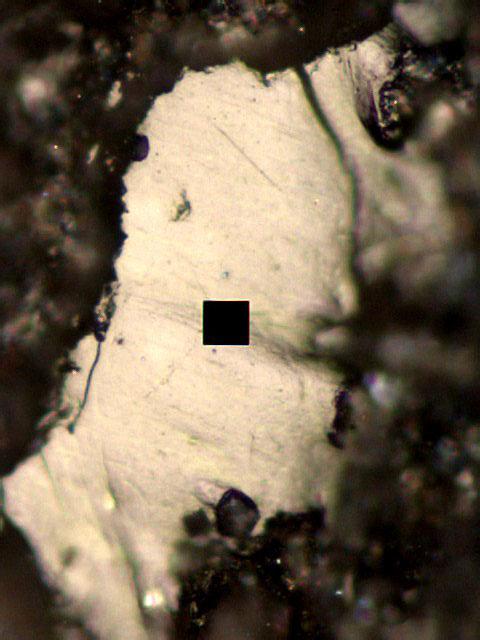 81
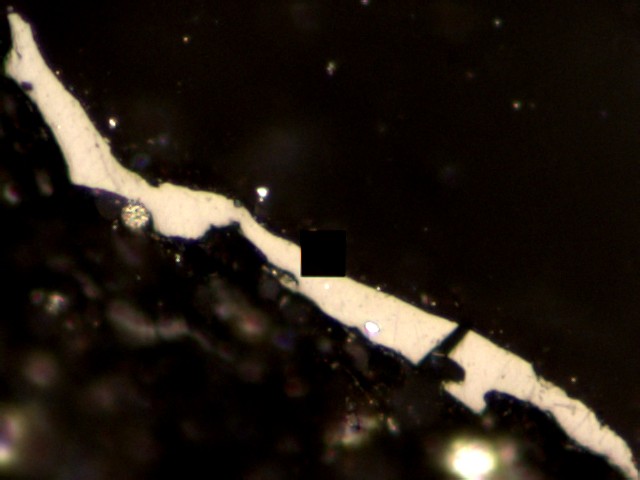 A
B
82
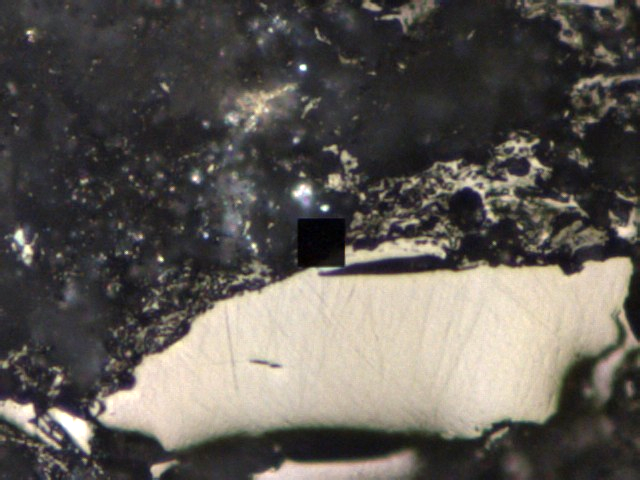 83
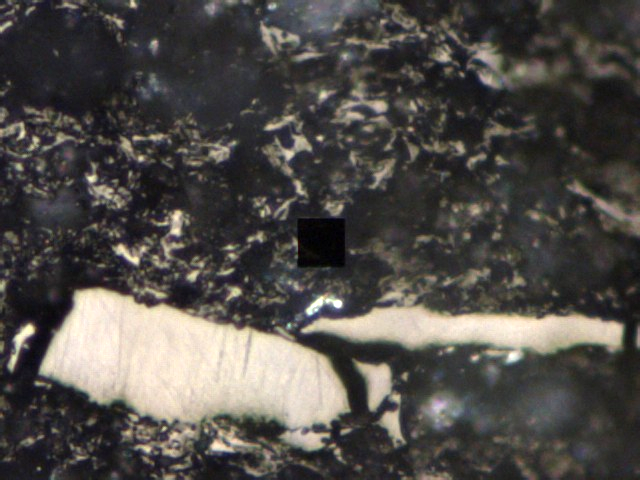 84